Презентація по хімії на тему:БУДІВЕЛЬНІ  МАТЕРІАЛИ
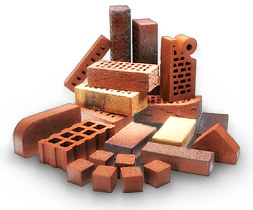 СилікатИ
Нині широкого використання набули будівельні матеріали на основі силікатів: цемент, бетон,цегла, кераміка.
Цемент, бетон,цегла,кераміка,скло – продукція силікатної промисловості.
Поняття про скло
Виготовляють(варять) звичайне віконне скло із соди Na CO , вапняку СaCO  та кварцового піску SiO  при температурі 1500*С у спеціальних печах безперервної дії.
3
2
2
3
Спрощено процес одержання скла передає рівняння реакції:
               Na CO  + CaCO  + 6SiO  = Na O   CaO   6SiO  + 2CO
t*
2
2
3
2
2
2
3
Скло звичайне
Можна передати записом: Na O  CaO  6SiO
2
2
Властивості скла: 
Здатність пропускати сонячні промені
Поступовий перехід із твердого стану в рідкий через відсутність постійної точки плавлення й кипіння
Стійкість до дії кислот,лугів
РІЗНОВИДИ СКЛА ТА ЇХ ЗАСТОСУВАННЯ
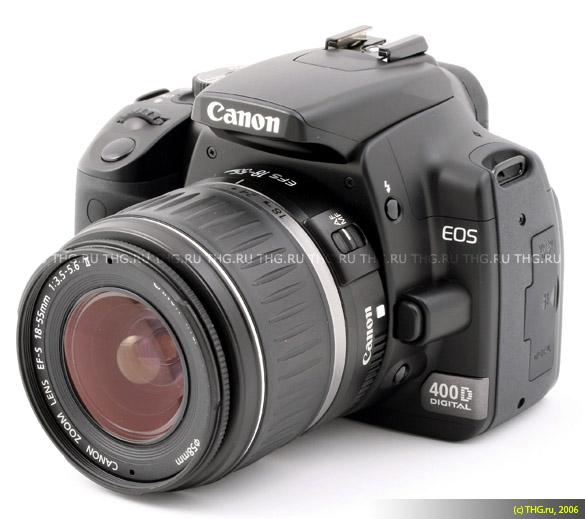 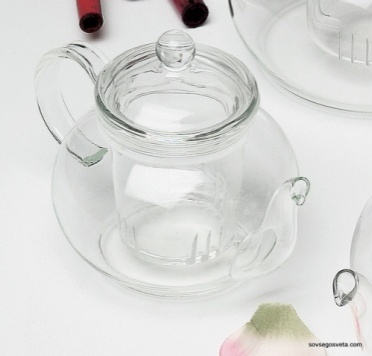 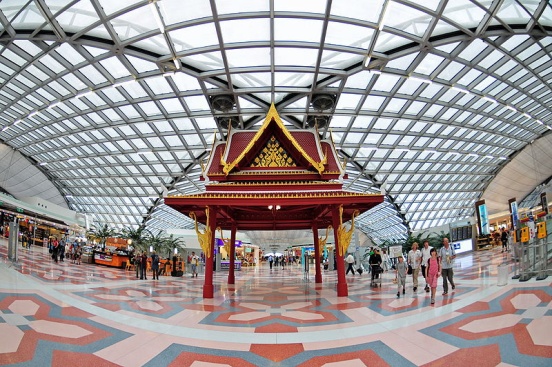 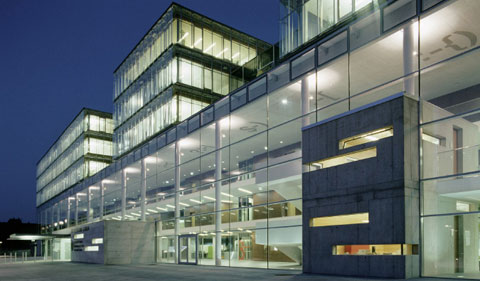 Посуд
Фотокамера
Стіни
Стеля
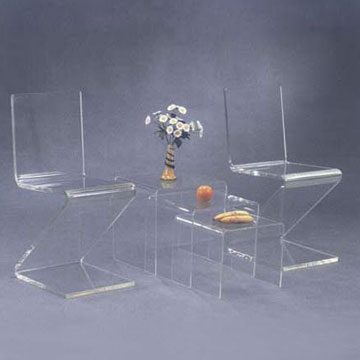 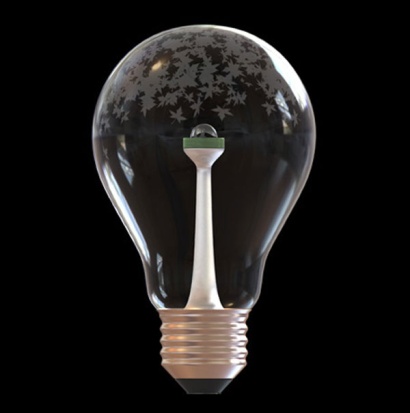 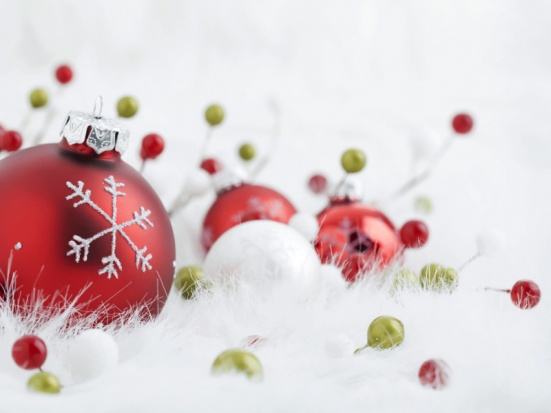 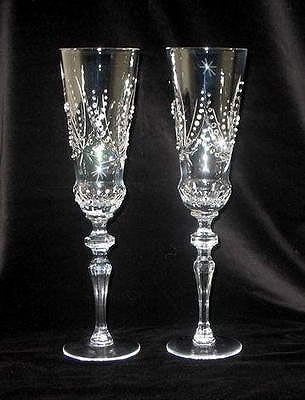 Ялинкові прикраси
Меблі
Лампочка
Кришталь
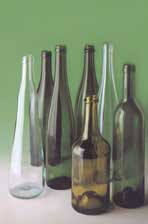 Зелене і коричневе скло почали виробляти в Єгипті й Месопотамії у IV тис. до н.е. Його выкористовували лише для прикрас.
Кришталь-скло,яке замість силікатів Натрію і Кальцію містить силікати і борати Калію та Плюмбуму(II).Кришталь сильно заломлює світло і грає всіма кольорами веселки.
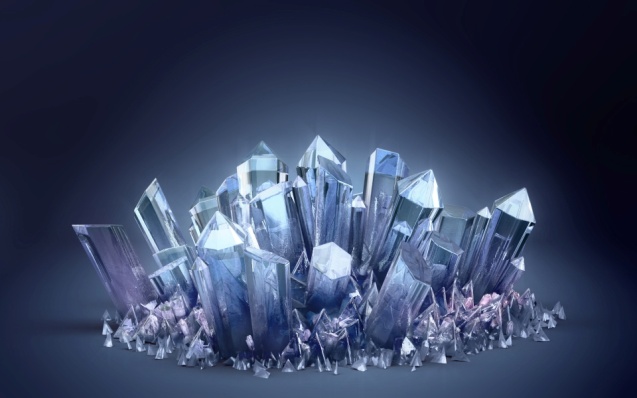 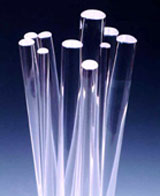 Існує ще й кварцове скло – чистий переплавлений силіцій(IV) оксид. Це скло майже не змінює свого об’єму за зміни температури.
Кераміка. 
      Вироби з глини називають керамікою, а керамічне виробництво
—гончарним. Найпоширеніша кераміка та, що складається з різних оксидів, у тому числі—оксиду силіцію(ІV) SiO2. Із керамічних виробів важливе значення мають порцеляна і фаянс.
Керамічне виробництво
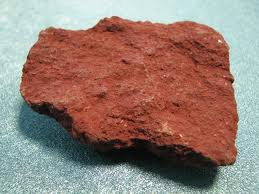 До керамічних виробів належать:
Будівельна цегла
Кахлі
Облицювальні плитки 
Раковини умивальників
Посуд із порцеляни і фаянсу
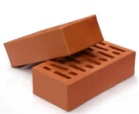 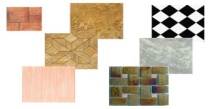 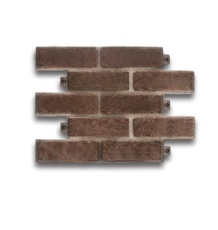 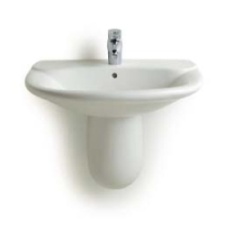 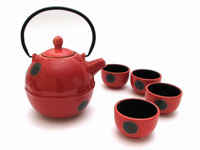 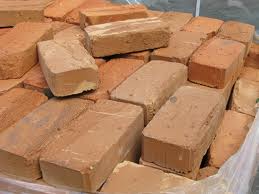 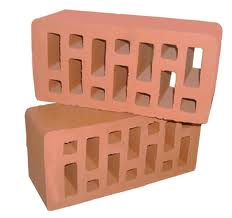 Це́гла — штучний камінь форми 
паралелепіпеда, виготовлений з мінеральних матеріалів та
підданий термічній обробці, що застосовується як 
будівельний матеріал. Хоча аж до нашого часу 
в багатьох країнах широке розповсюдження 
мала неопалена цегла-сирець, часто з додаванням
 в глину різаної соломи, застосування в будівництві
 обпаленої цегли також сходить до глибокої 
старовини. Особливо важливу роль грала цегла в архітектурі Месопотамії і 
Стародавнього Риму, де з цегли викладали складні конструкції, зокрема арки.      Глина з погляду випалення представляє суміш легкоплавких і тугоплавких 
мінералів. При випаленні легкоплавкі мінерали зв'язують і частково розчиняють 
тугоплавкі мінерали.    
     Структура і міцність цеглини після випалення визначається процентним 
співвідношенням легкоплавких і тугоплавких мінералів, температурою і тривалістю випалення.В процесі випалення керамічної цегли легкоплавкі мінерали утворюють склоподібну, а тугоплавкі кристалічну фази. З підвищенням температури все більш тугоплавкі мінерали переходять в розплав і зростає зміст стеклофази.      Після випалення при температурі 950 — 1050 °C частка склоподібної фази в 
керамічній цеглі має складати не більше 8-10 %.
Глина,змочена водою,стає подібною на пластилін, і їй можна надати різної форми.Цю властивість глини покладено в основу гончарства.
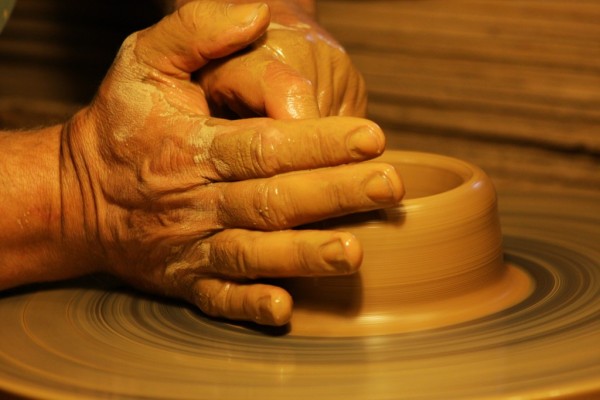 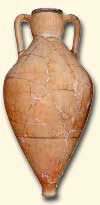 В стародавньому Китаї володіли технікою виробництва порцеляни. Для виготовлення порцеляни використовують білу глину каолін Al O  2SiO   2H O,у меньшій кількості беруть польовий шпат K O   Al O   6SiO  і кварцовий пісок SiO . Готові вироби прикрашають малюнками.
2
2
2
2
2
2
2
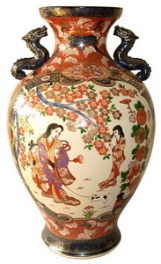 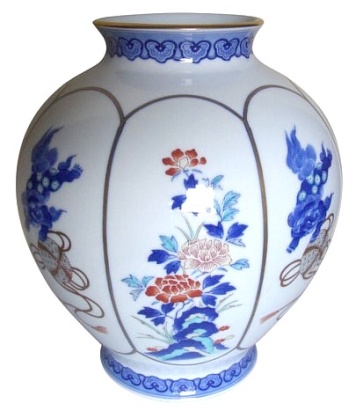 ЦементЦемент - це сірий порошок, що твердіє при змішуванні з водою. Він виготовляється з суміші глини і вапняку шляхом прожарювання їх до початку спікання. При цьому утворюється кам'яниста маса, яку розмелюють в тонкий порошок, схожий на борошно. Порошок пакують у водонепроникну оболонку. Якщо змішати цемент з піском або щебенем, то утворюється бетон - дуже міцний матеріал. Бетон з внутрішнім каркасом із залізних стрижнів називається залізобетоном і використовується як матеріал для будівельних конструкцій.
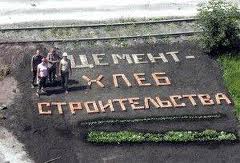 Основний хімічний процес при виробництві цементу - спікання при 1200 - 1300 оС суміші 
глини з вапняком, що приводить до утворення силікатів і алюмінатів кальцію:

Al2O3. 2SiO2. 2H2O = Al2O3. 2SiO2 + 2H2 O
CaCO3 = CaO + CO2h
CaO + SiO2 = CaSiO3
3CaO + Al2O3 = 3CaO.Al2O3
При змішуванні з водою відбувається 
поступова гідратація:

3CaO . Al2O3 . 6H2O = 3CaO . Al2O3 + 6H2O 

      Якщо при замішуванні цементної маси ввести в неї щебінь, гравій і тому подібні матеріали, 
то вийде бетон. Якщо ж бетоном прикривають якусь основу (каркас) із залізних прутів, дроту, стрижнів і т.д., то подібні конструкції називають залізобетоном.
Залізо і бетон добре зчіплюються між собою, утворюючи міцну масу, не руйнується при 
звичайних змінах температури (коефіцієнти об'ємного розширення заліза і бетону майже 
однакові). 
Залізобетон відрізняється механічною міцністю, великим опору стисненню і розриву.
Композиція з цементу і азбесту (асбоцемент) - цінний матеріал для покрівель. Азбоцементні даху відрізняються довголіттям.
Бетон добре затримує радіоактивні випромінювання і застосовується для захисту від них.
Цемент відноситься до числа так званих в'яжучих матеріалів. Це матеріали, здатні з рідкого або тістоподібного стану переходити в твердий, камневидное при звичайній температурі.
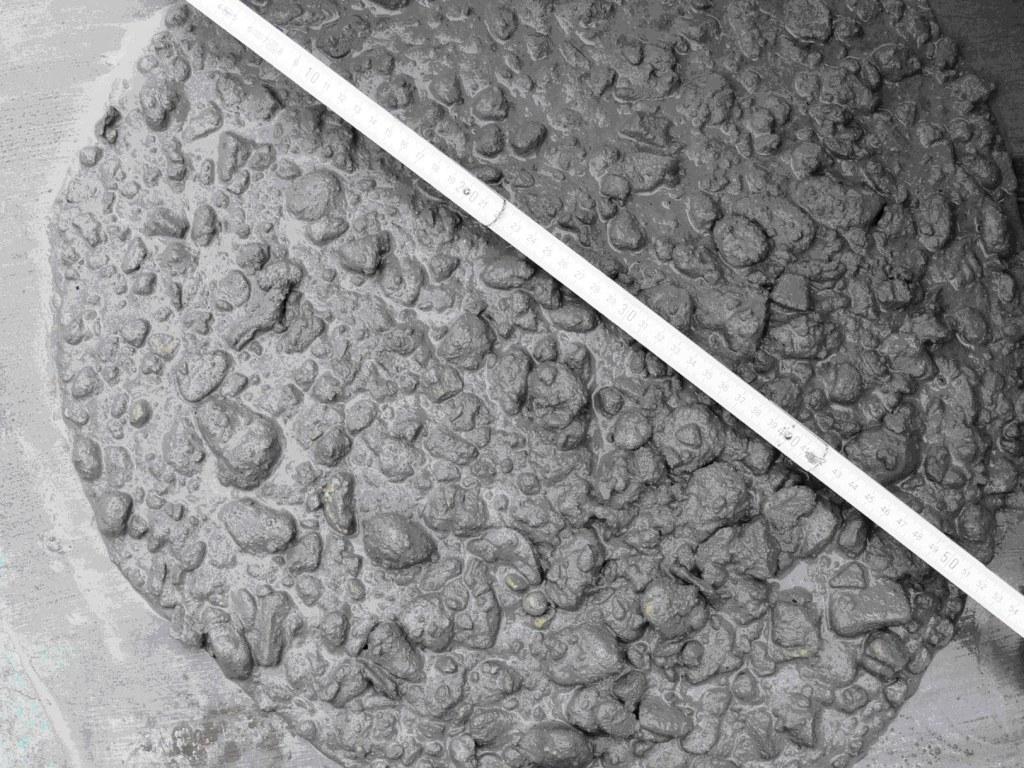 Цемент являє собою суміш алюмінатів і силікатів Кальцію,зокрема сполук 2CaO  SiO  ( або Ca SiO ) i 3CaO  SiO  (або   Ca SiO ). При додаванні води до цементу його складові повільно взаємодіють із нею і суміш поступово твердішає.
4
2
2
2
3
5
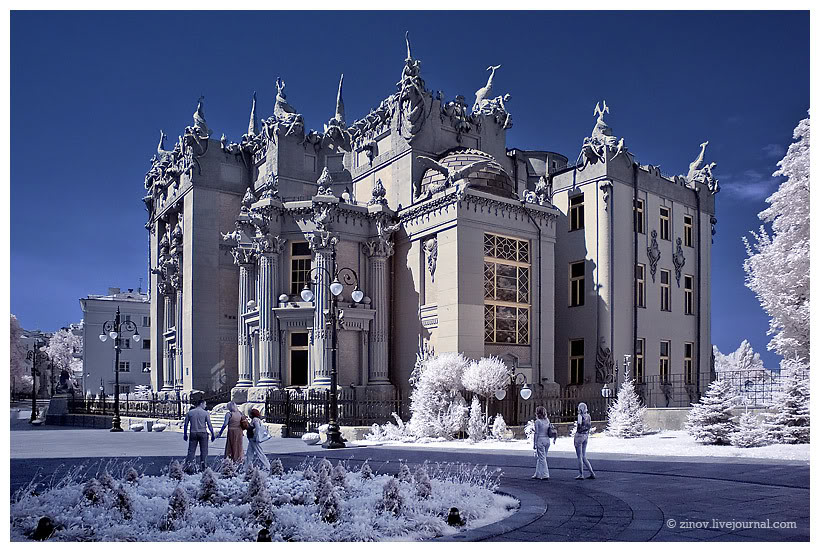 Перші заводи в Україні були збудовані на Донеччині та Рівненщині наприкінці ХІХ ст. Архітектор В.Городецький в 1903р. використав вітчизняний цемент для виготовлення оздоблення однієї з найкрасивіших будівель ХХст.,яка і донині прикрашає м.Київ.
Дякую за увагу!